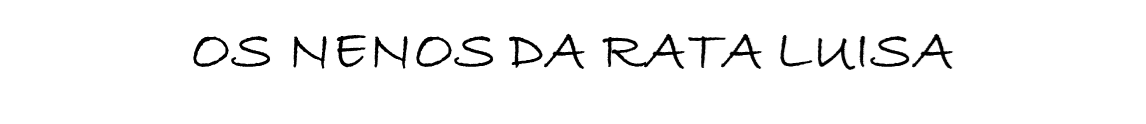 O acuario
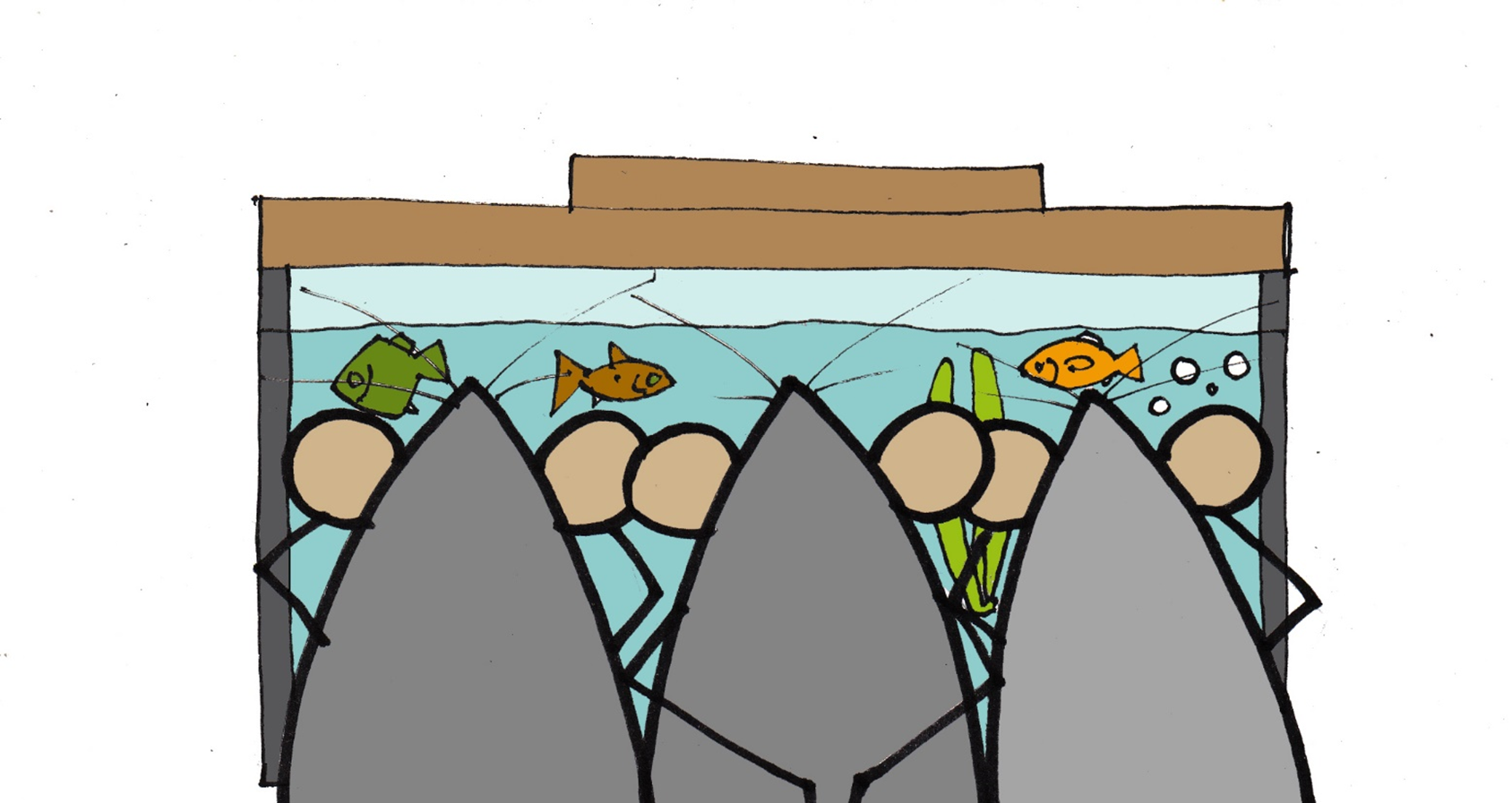 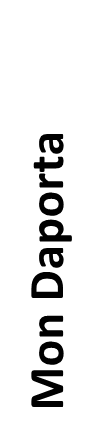 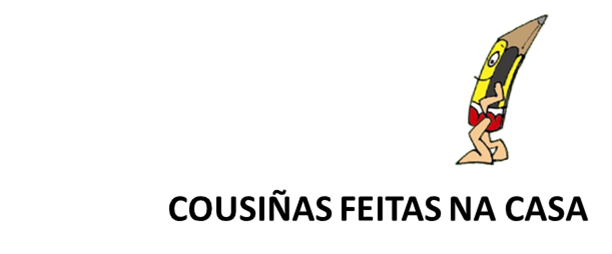 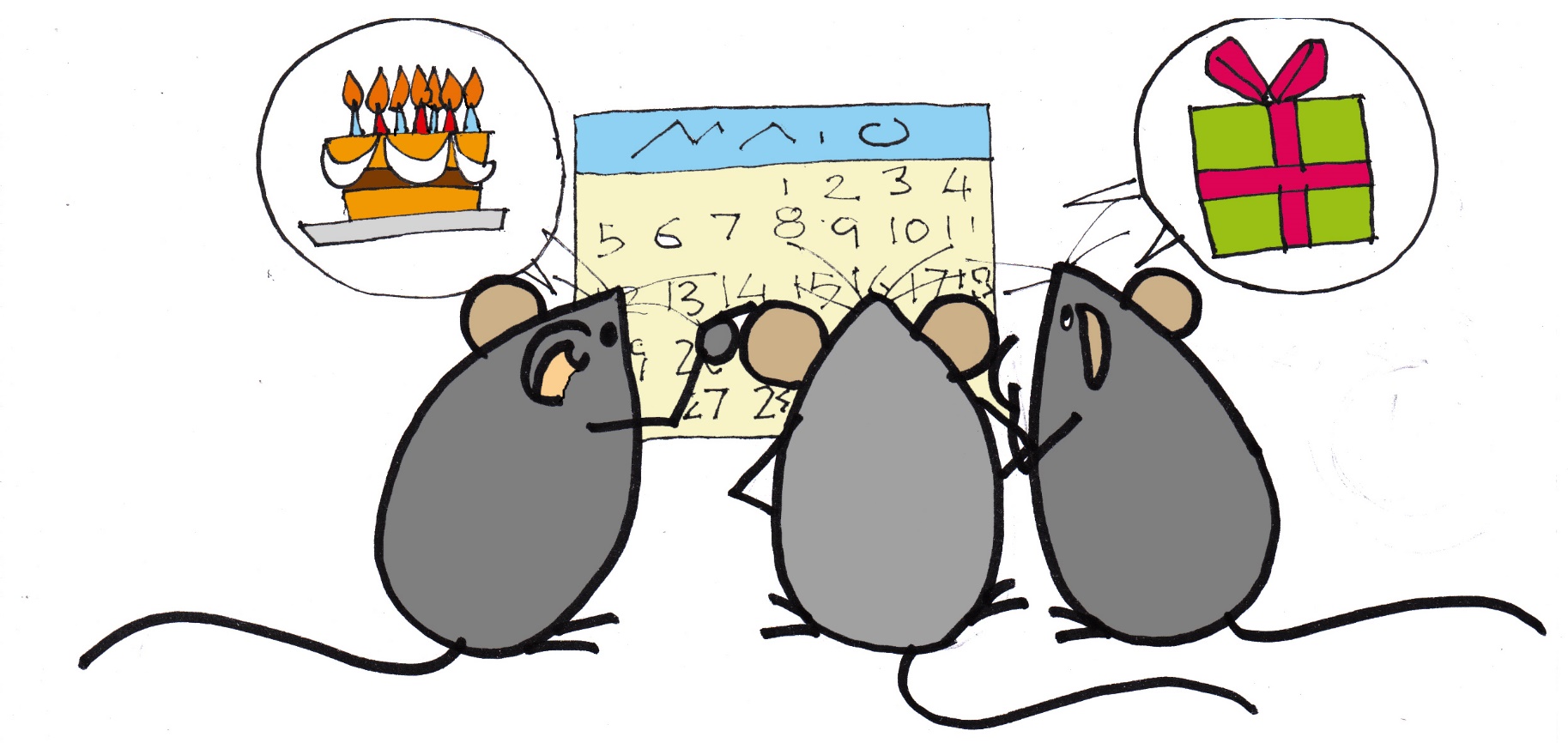 Como se achegaba o día do seu aniversario,
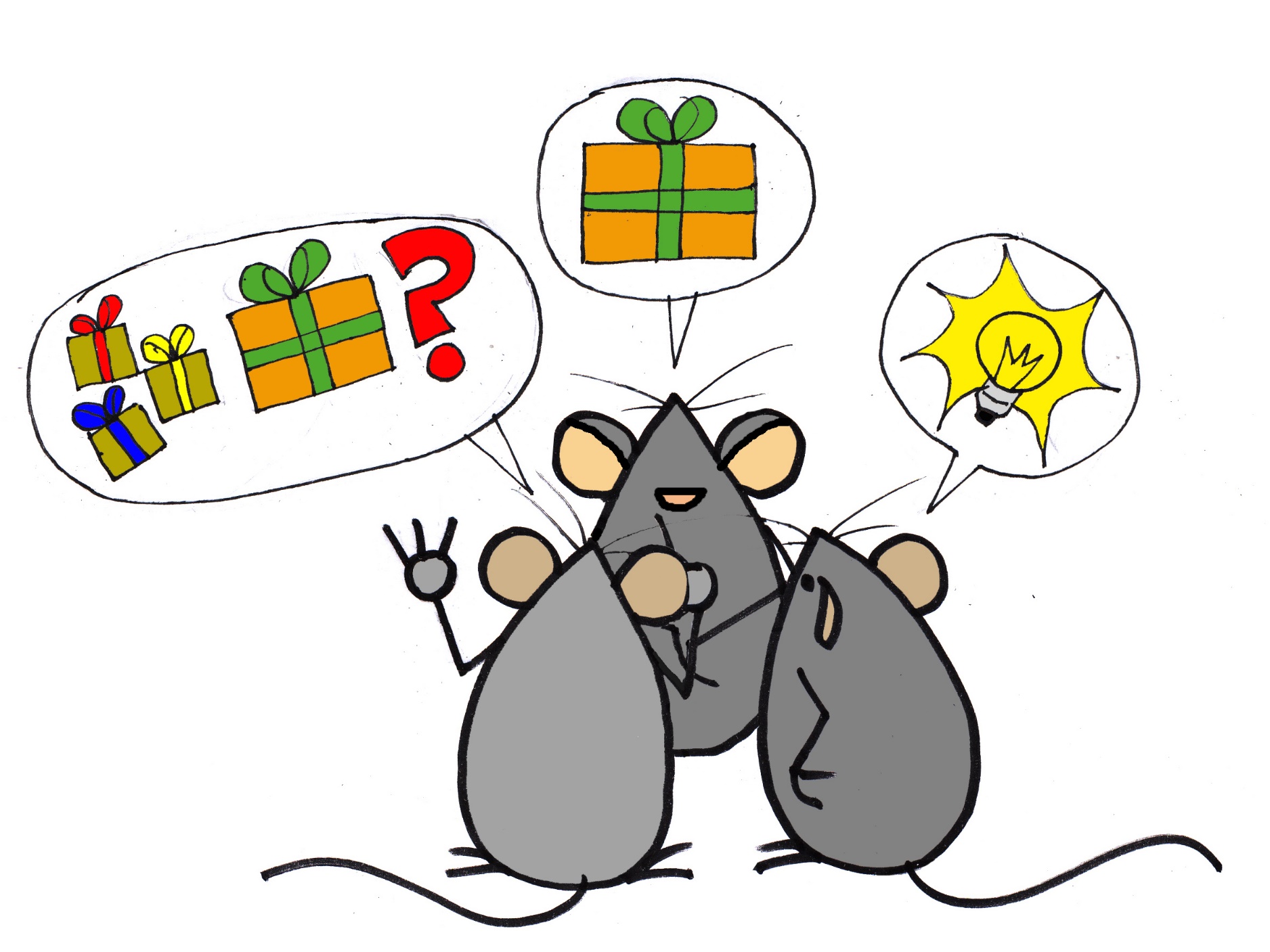 andaban a pensar nos seus agasallos,
e no canto de pedir cada un polo seu lado,
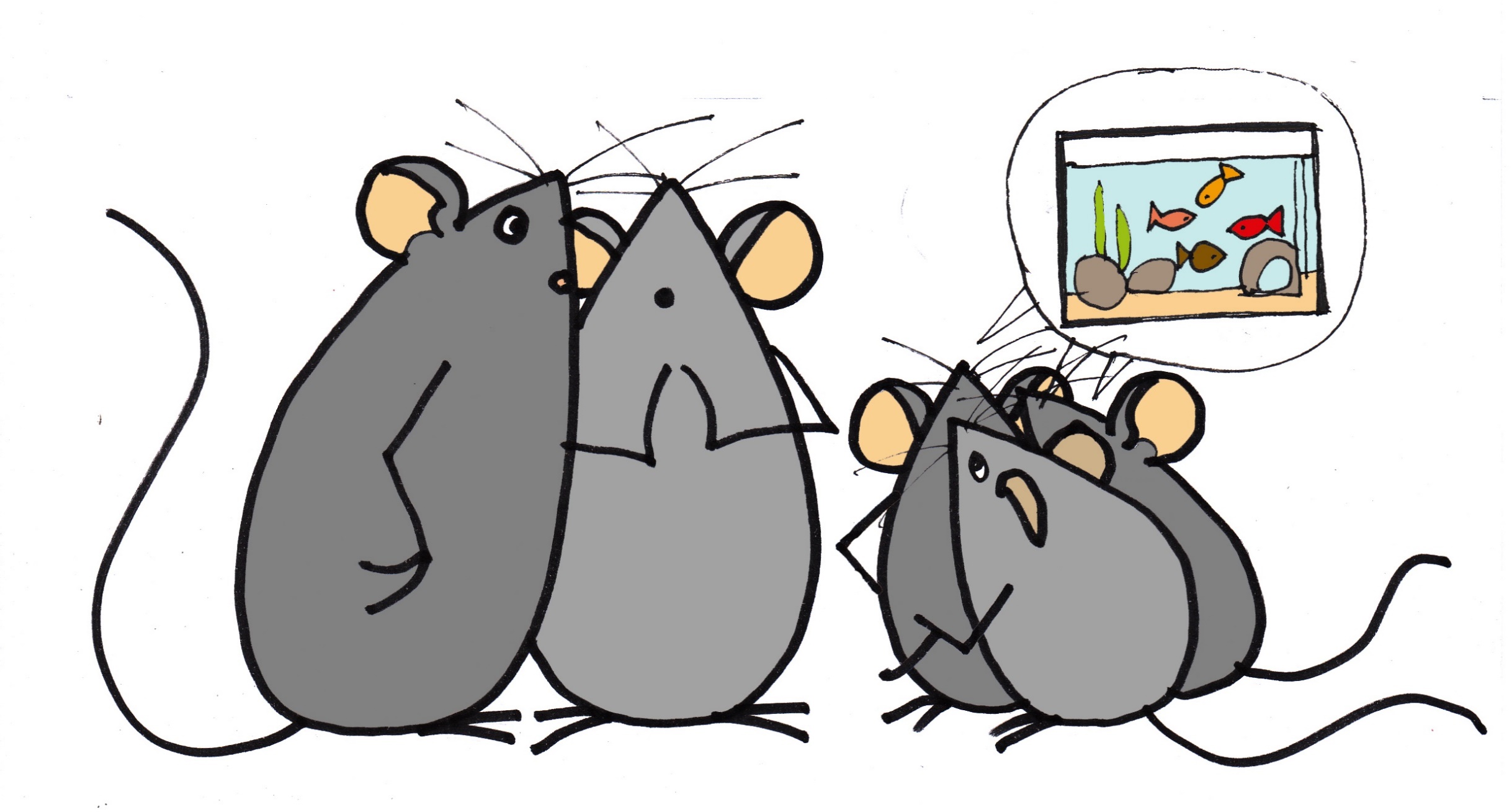 Pediron un para todos. Pediron un acuario!
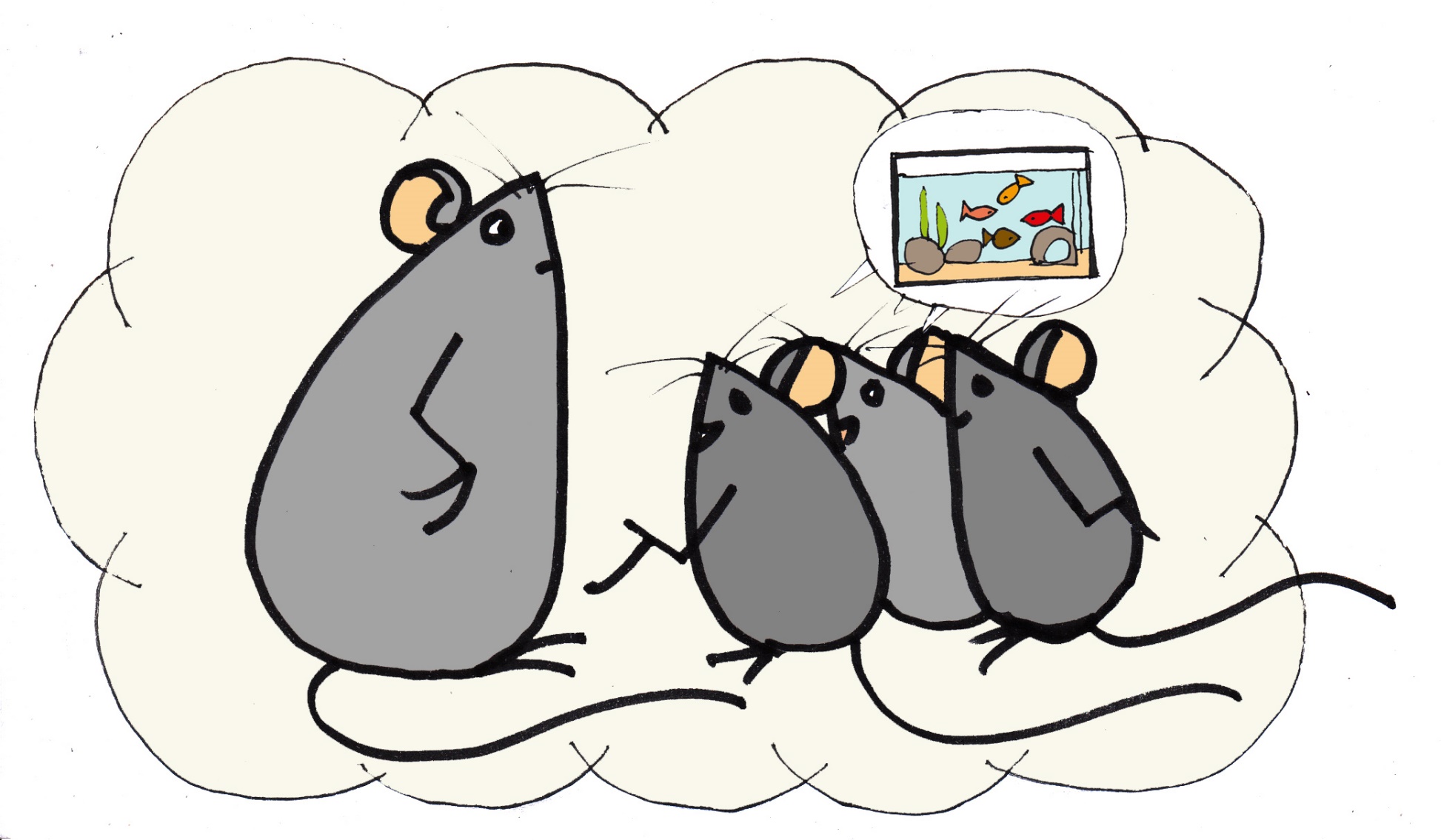 Algo polo que xa levaban tempo “repenicando” 
-que se é bonito, -que non é tan caro,... 
-que tamén adorna,... -que non ocupa tanto...
 -que ían coidalo e aprender algo.
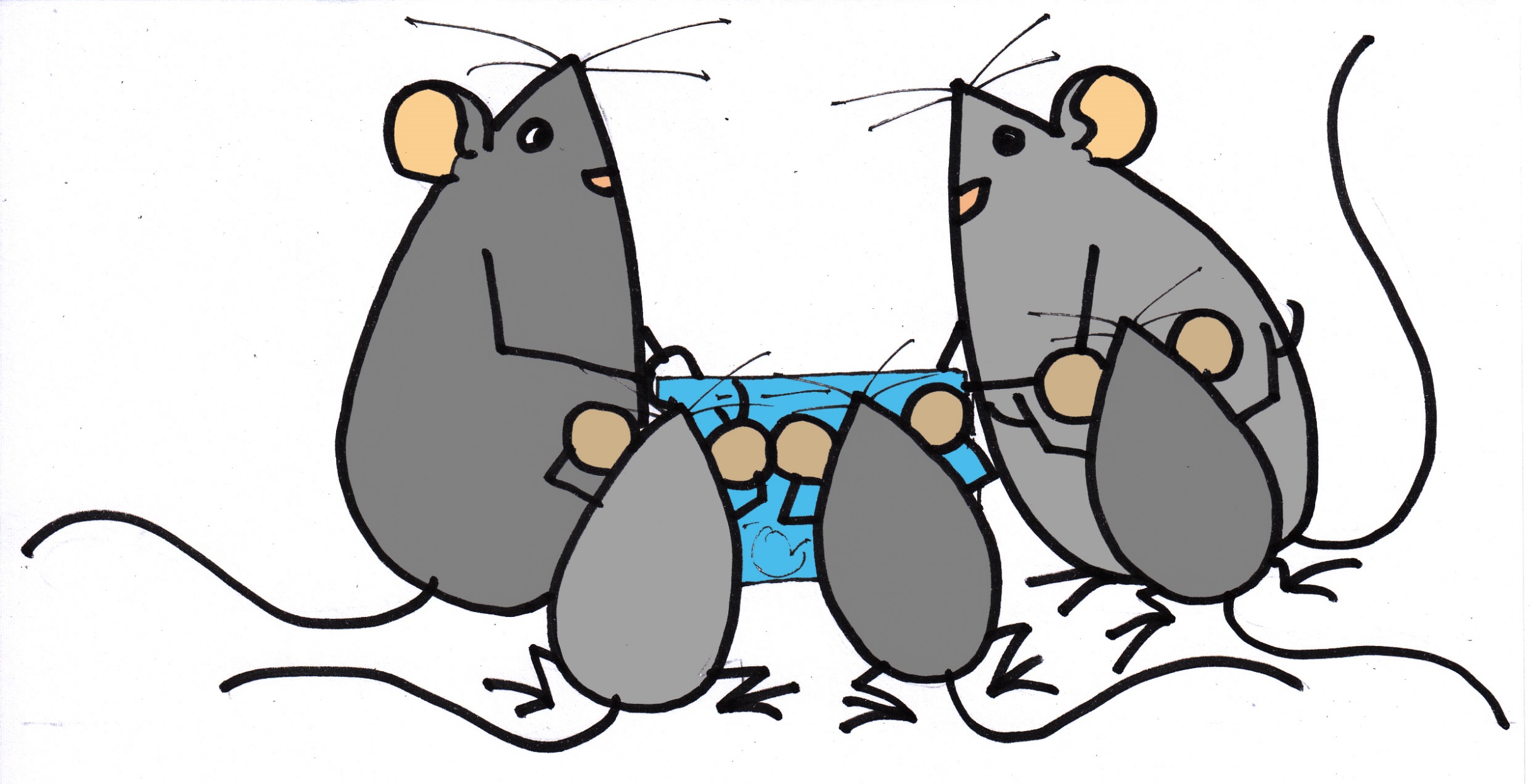 E ao chegar o día de cumpriren os anos, 
Luisa e Roxelio entregáronlle o agardado.
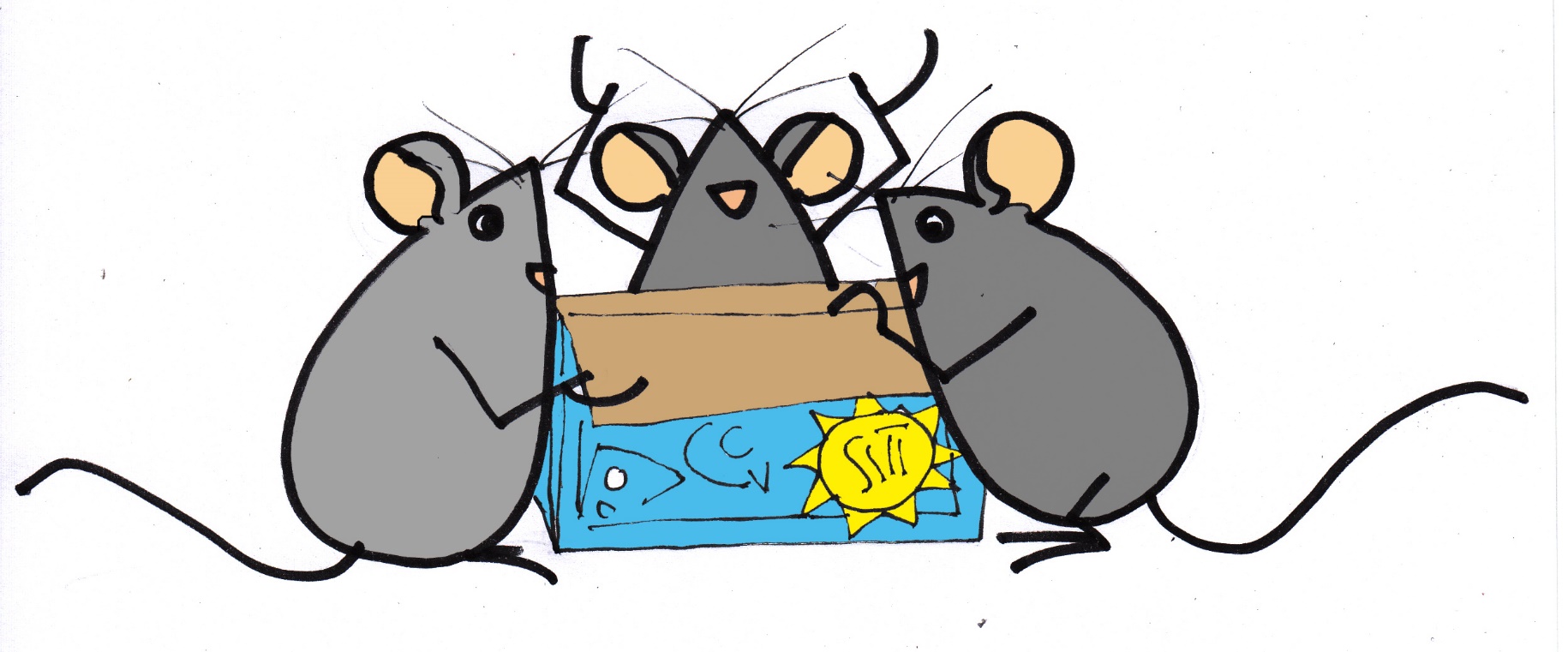 E sen mirar mais, abriron o caixón 
e puxéronse ao instante coa instalación,
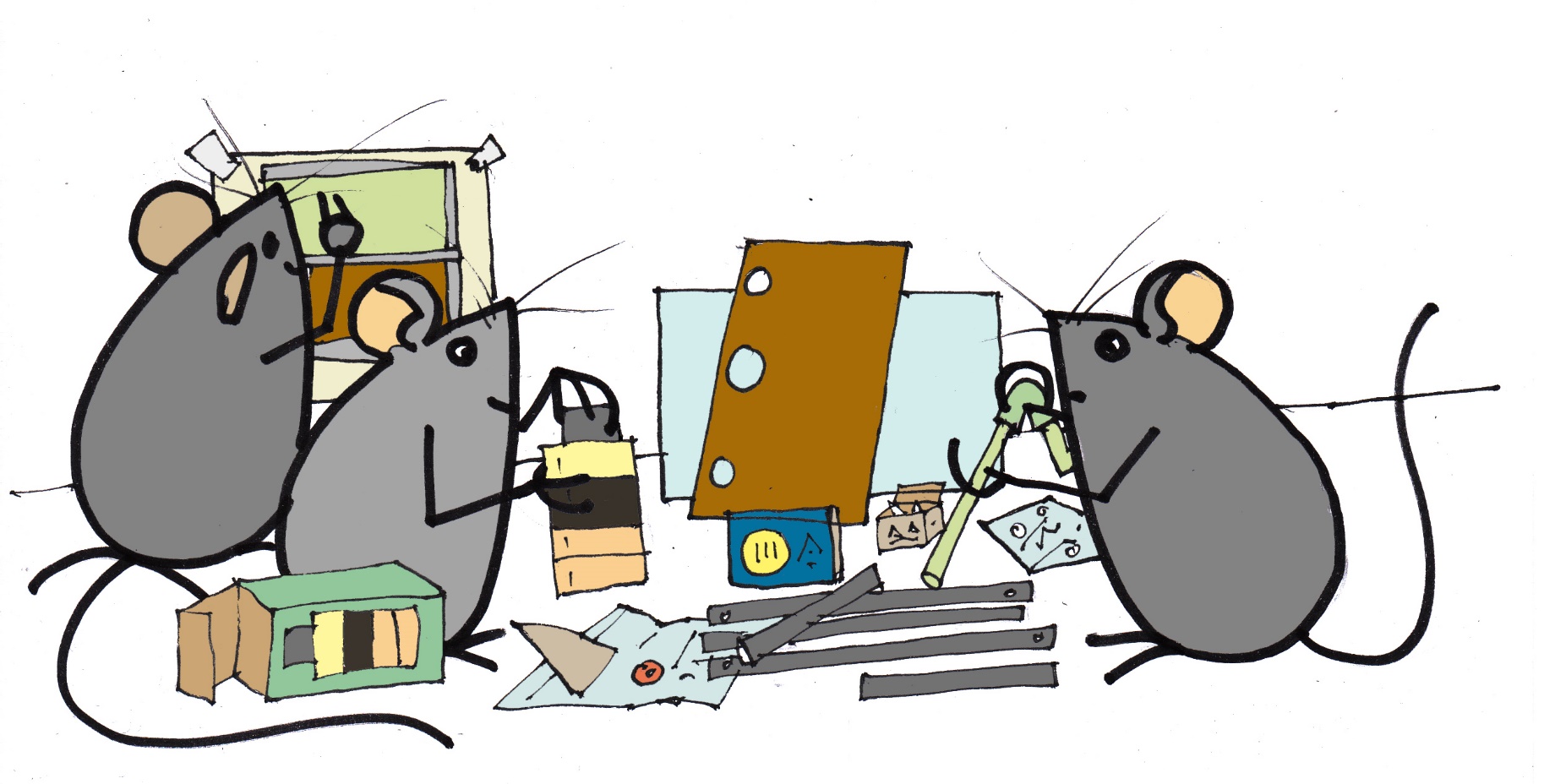 Seguindo, paso a paso, o folleto de instrucións,
Armaron o soporte, asentaron o motor...
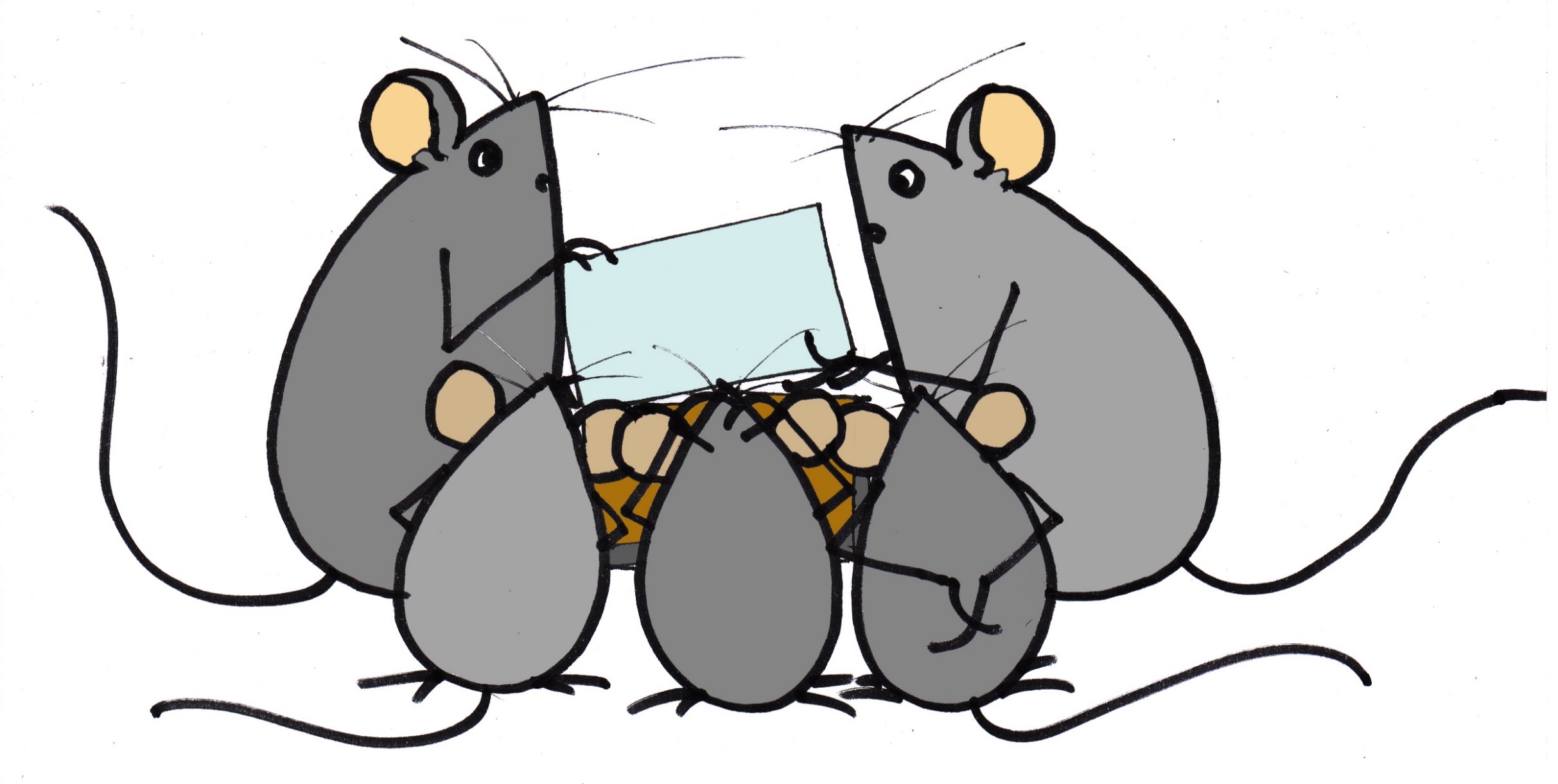 Luisa e Roxelio audáronlles co tanque, 
porque pesa o seu... é bastante grande...
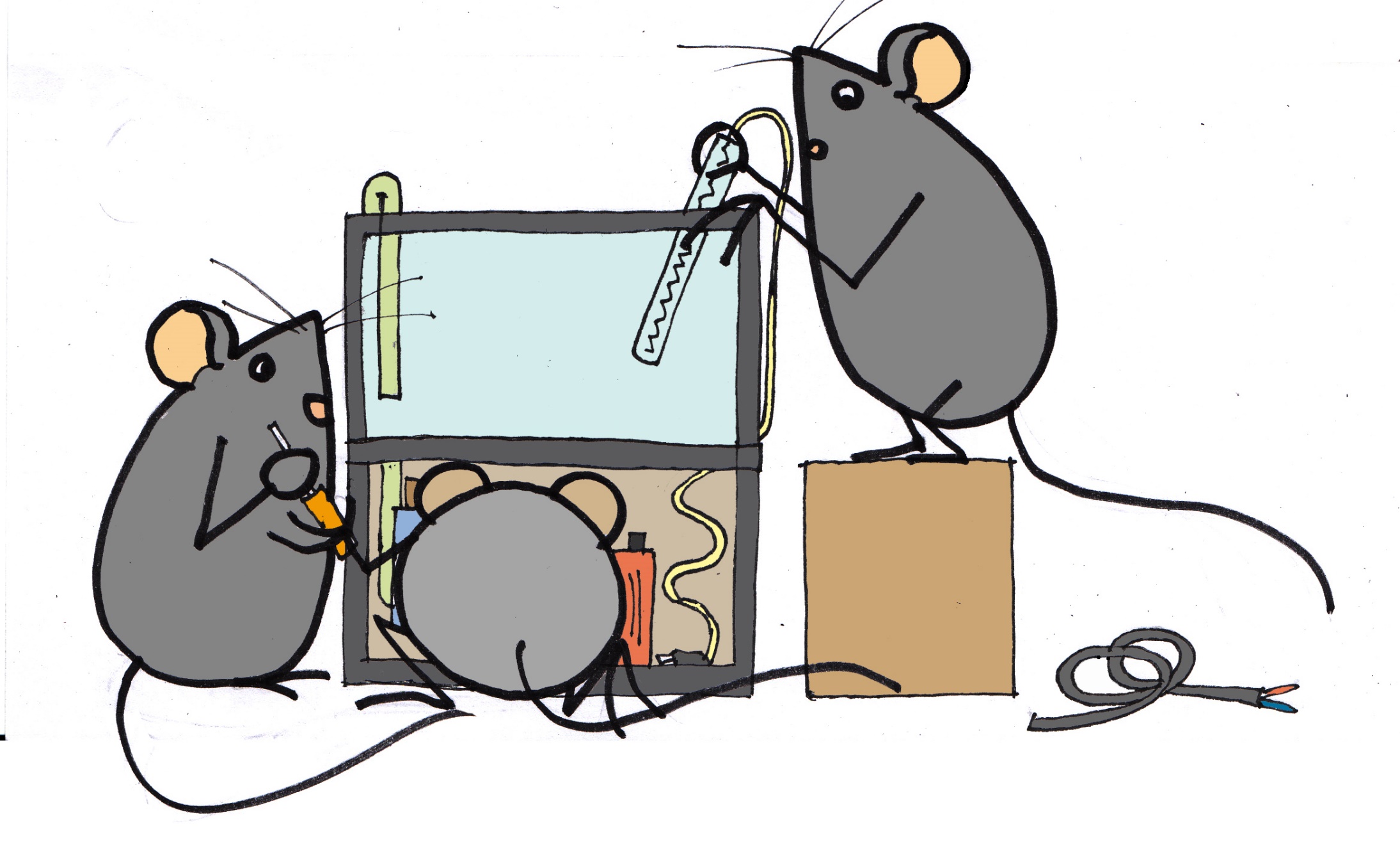 Colocaron os filtros, conectaron as tubaxes
as luces, o ar, a calefacción... e fixaron os cables.
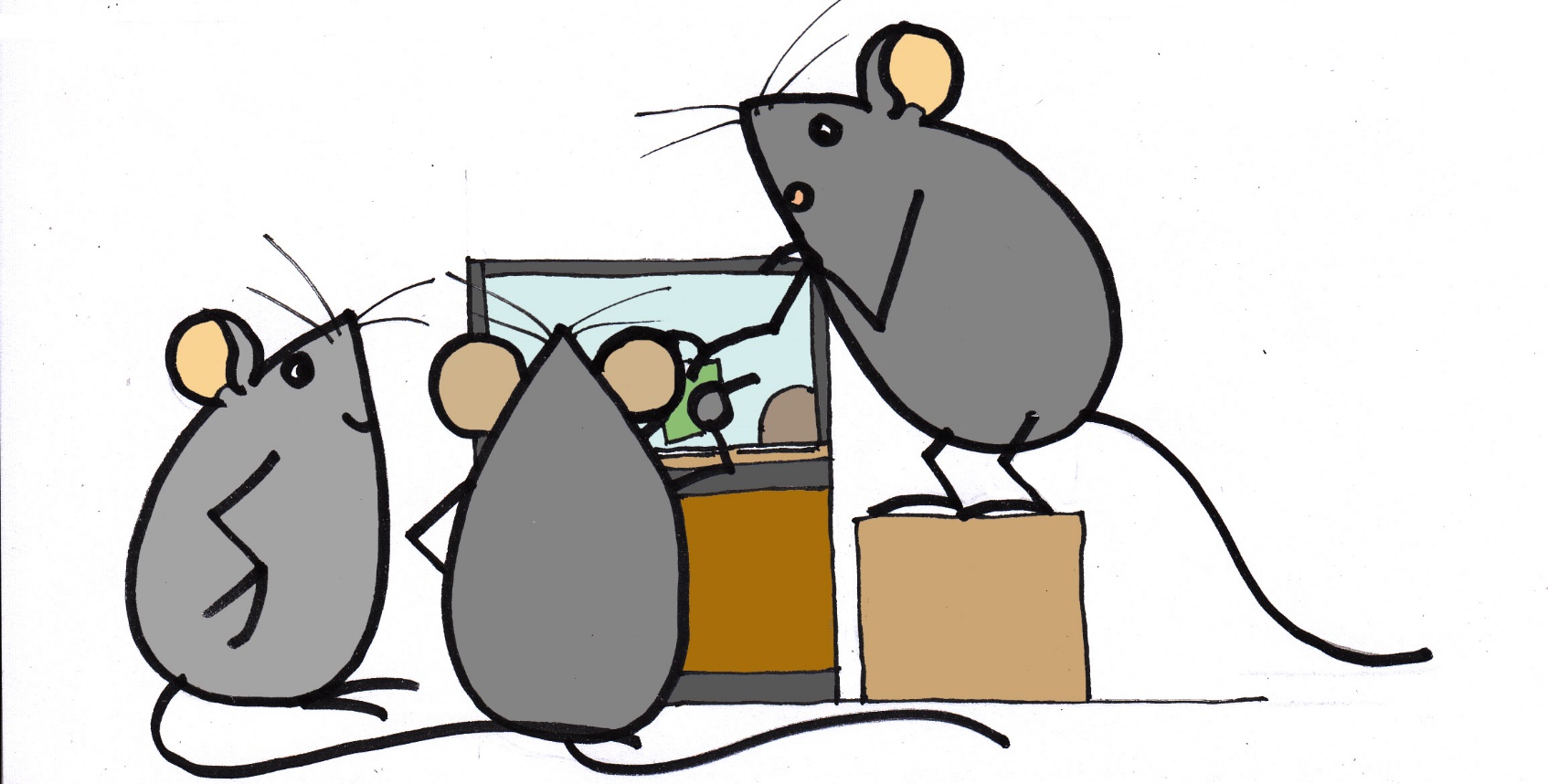 Houbo diferencias coa decoración, 
mais chegaron a acordos e atoparon solucións.
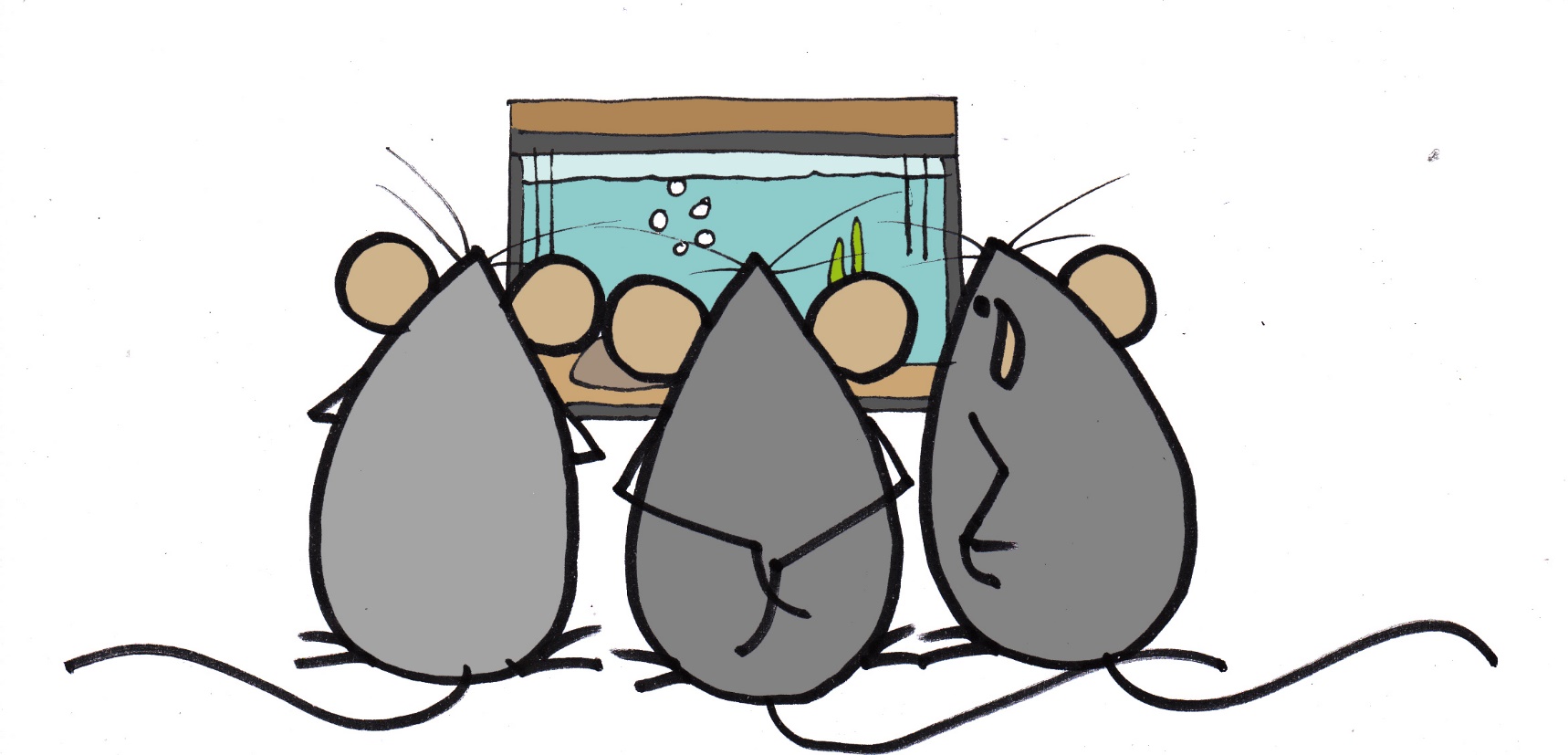 Logo encheron o tanque e tiveron que agardar 
a que todo asentara antes de ir “pescar”.
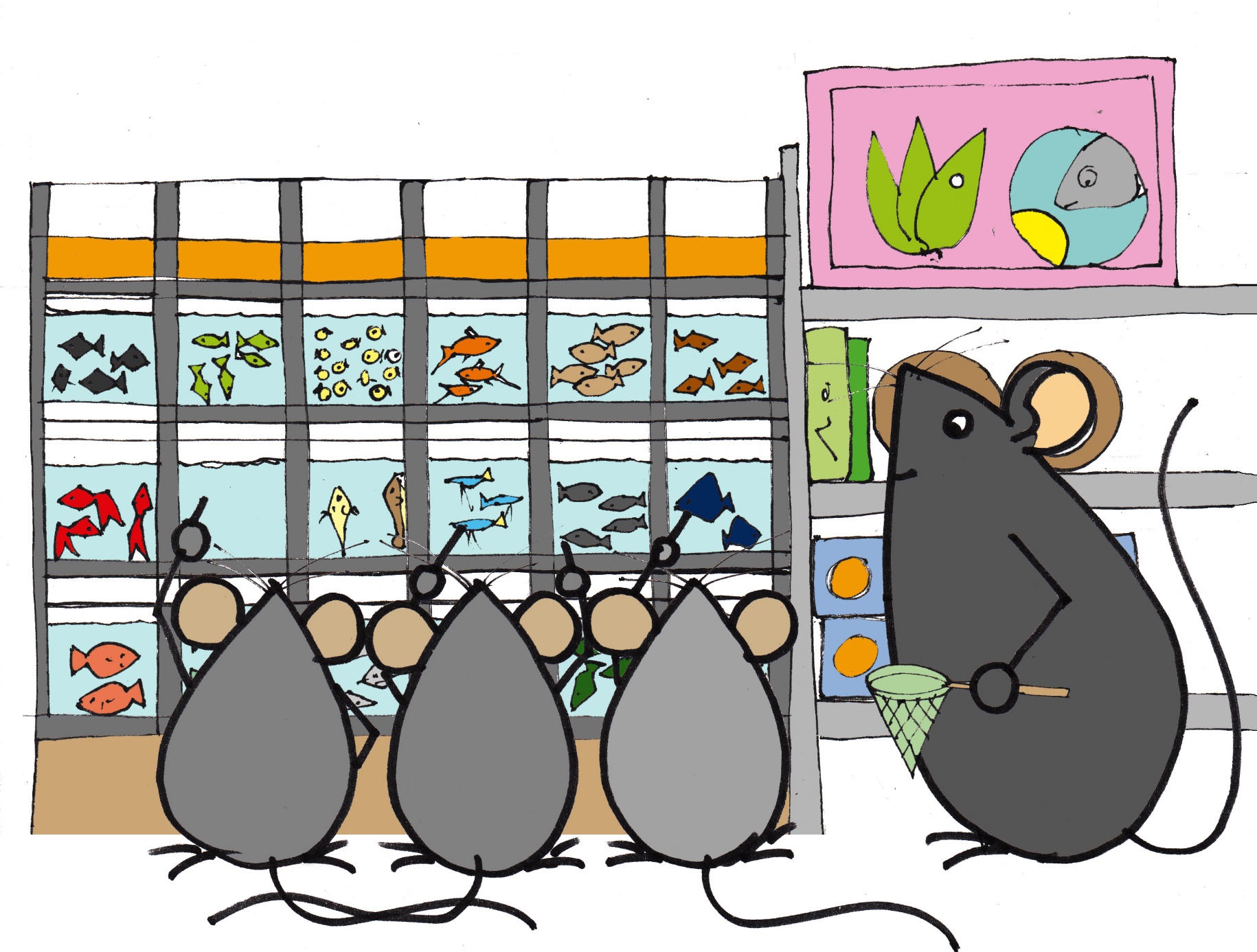 Antes de ir buscar os peixes que tiñan pensado 
(menos dos que querían, mais abondo e variados)
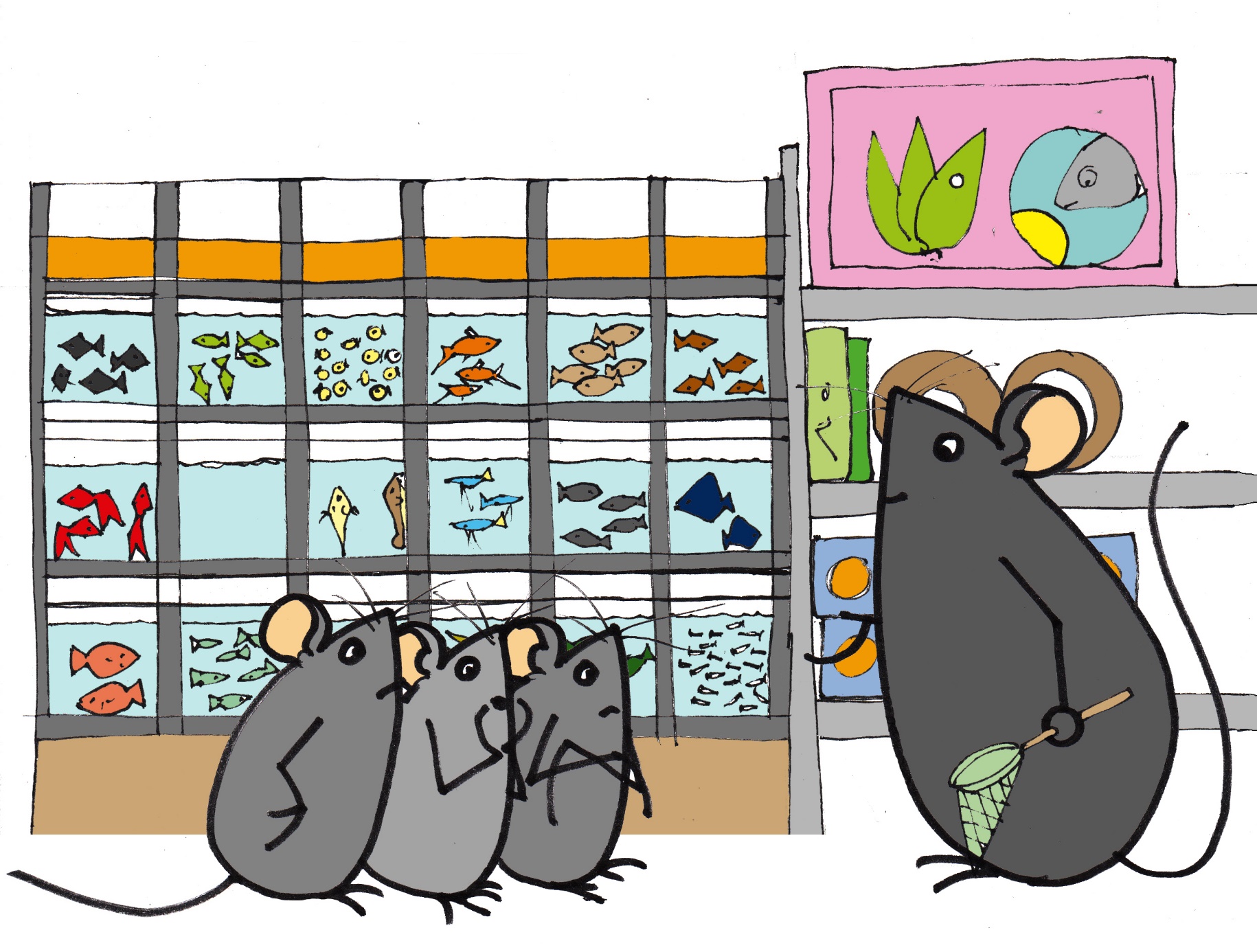 Eles quererían levalos todos, pero dixo o vendedor:
-No tanque caben os que caben. E uns poden estar xuntos, mais outros non.
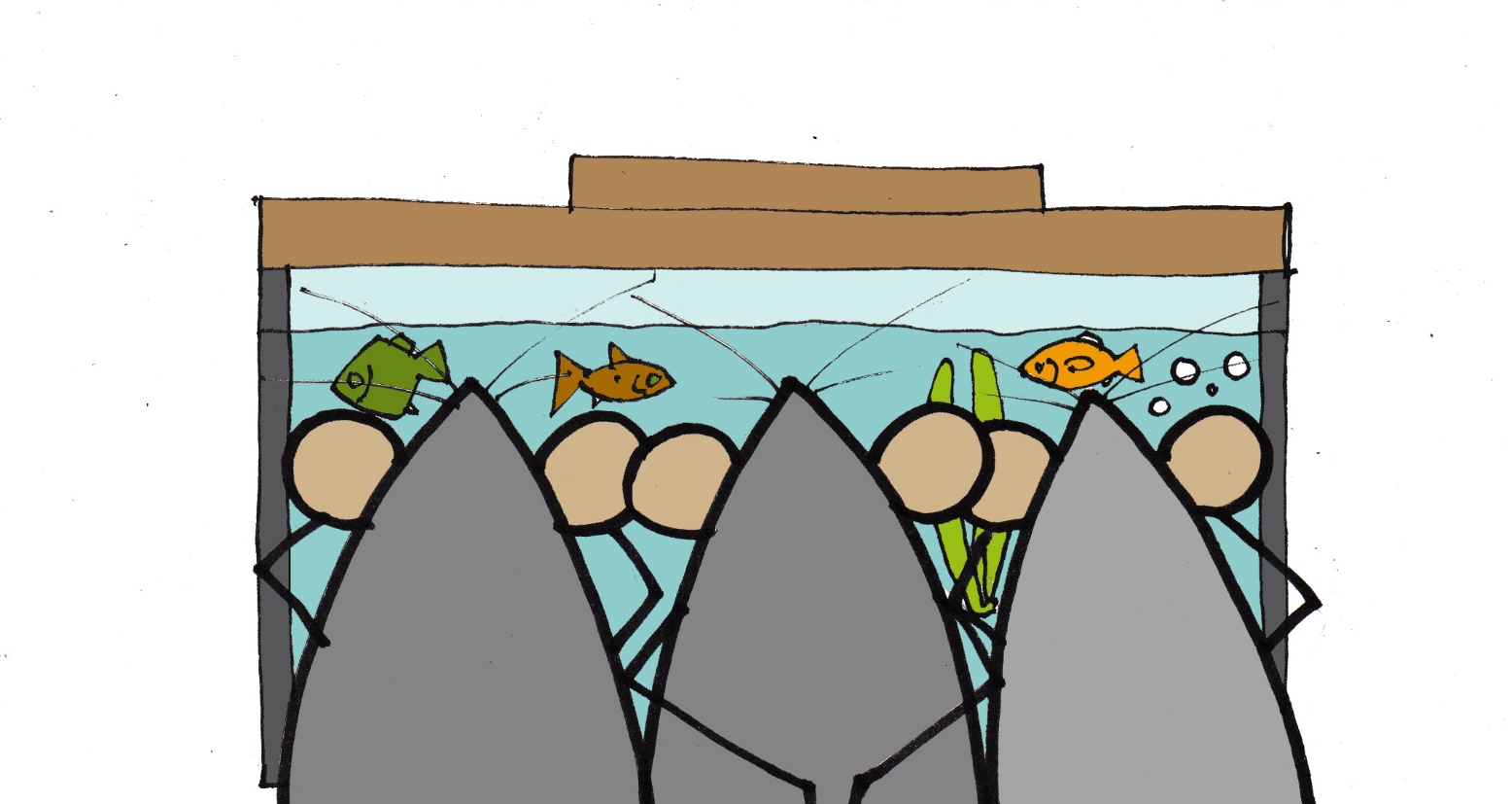 Pasaron os primeiros días apegados ao vidro
 vendo o ir e vir, a vida, dos peixiños.
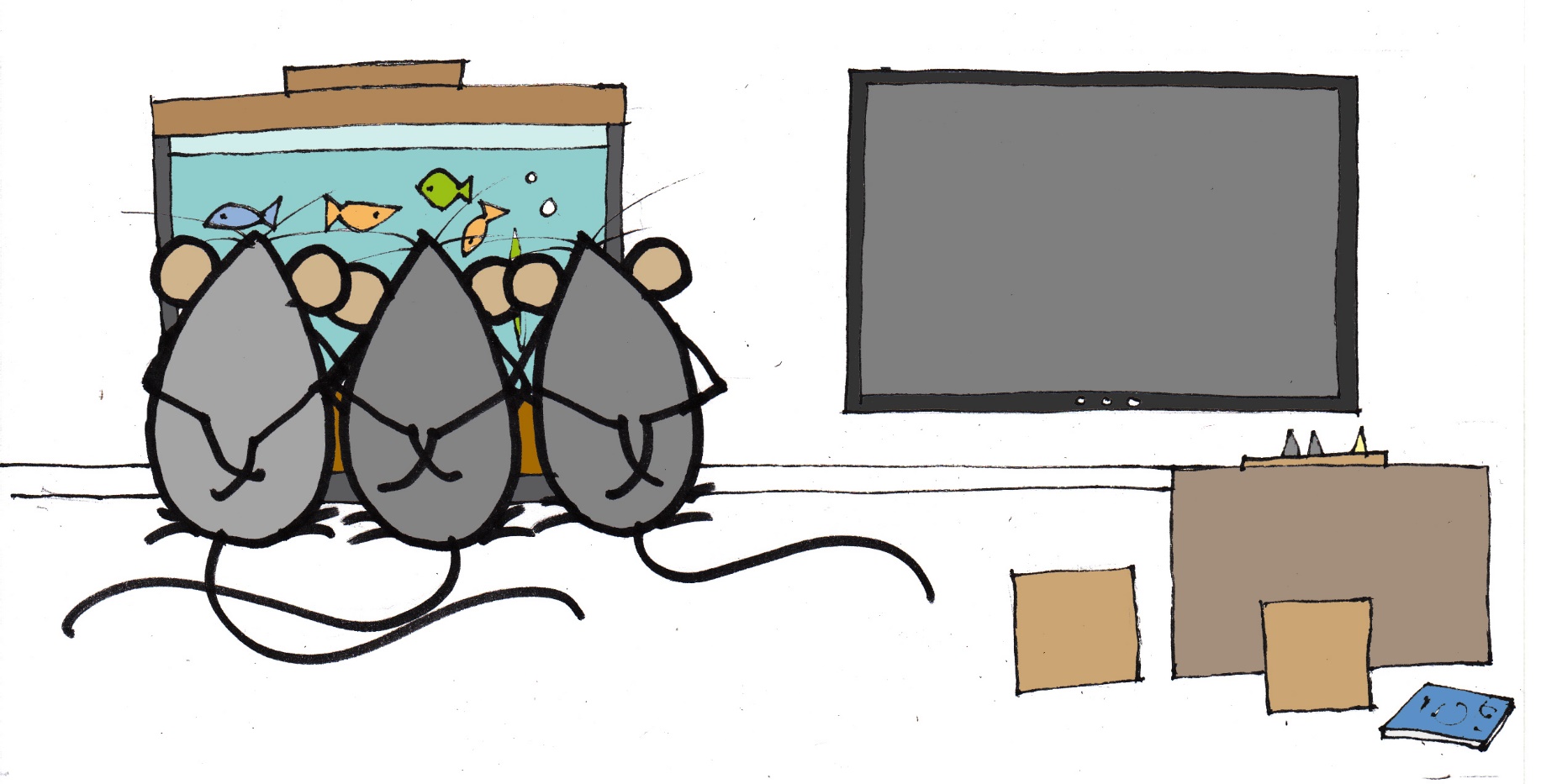 Esquecían a tele, os xogos, os libros,
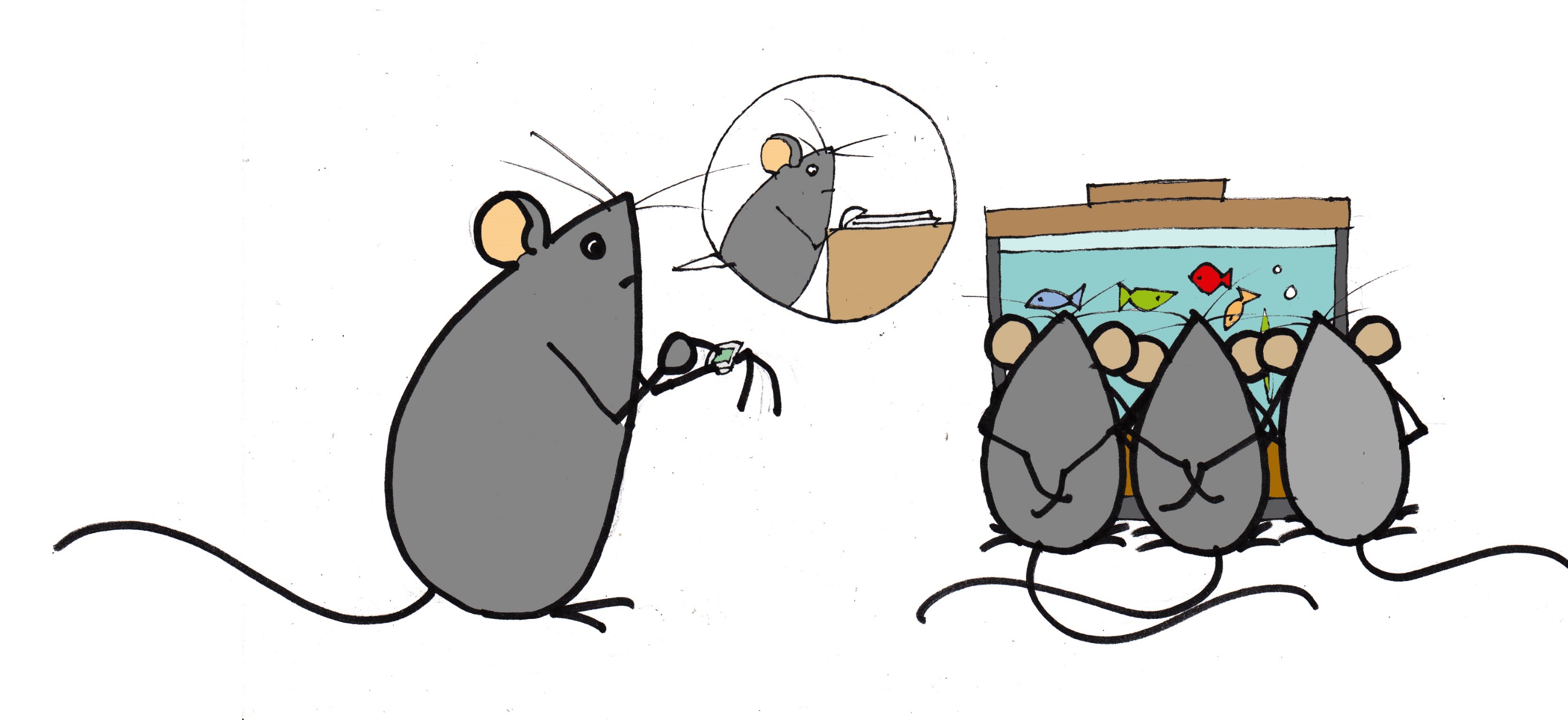 até os seus deberes
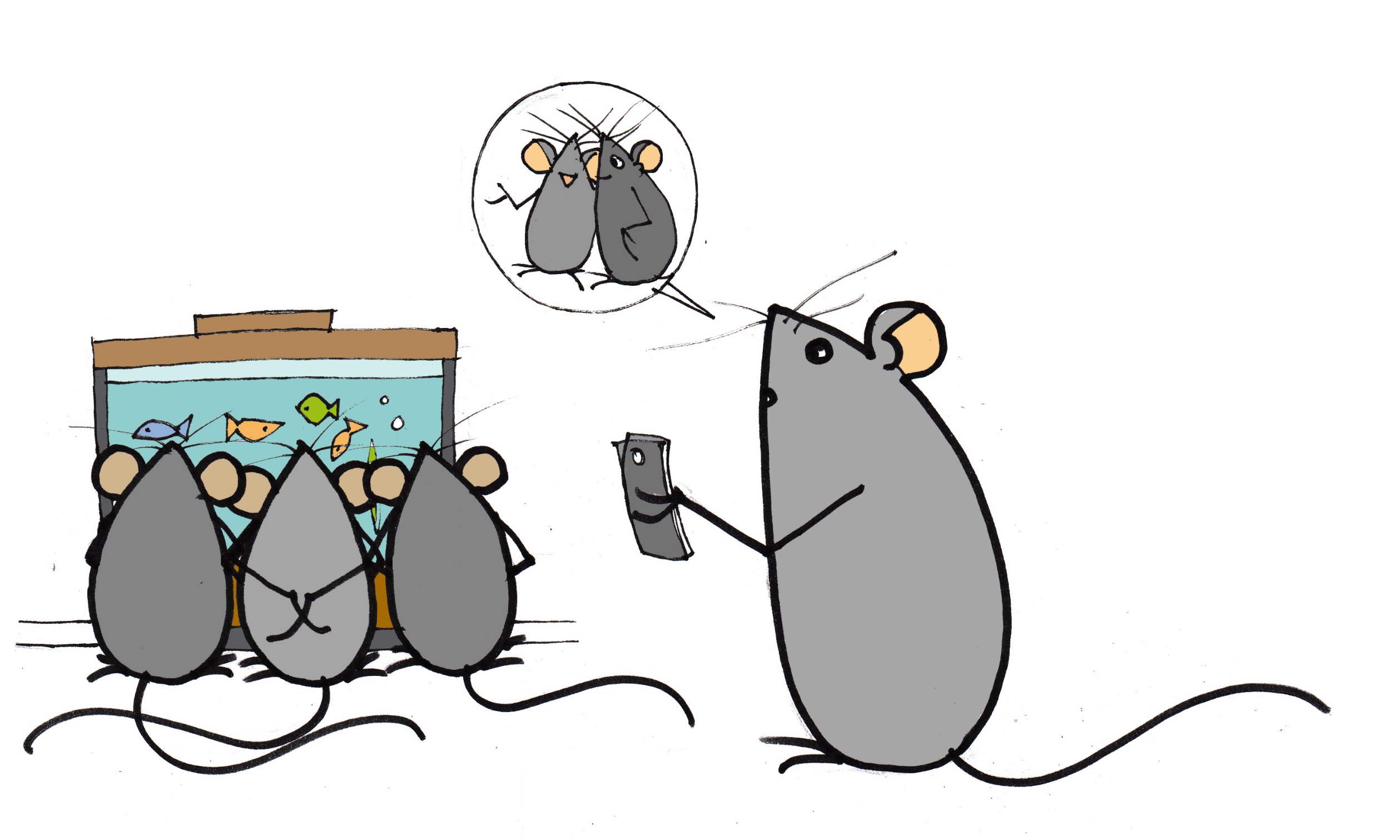 ou saír cos amigos.
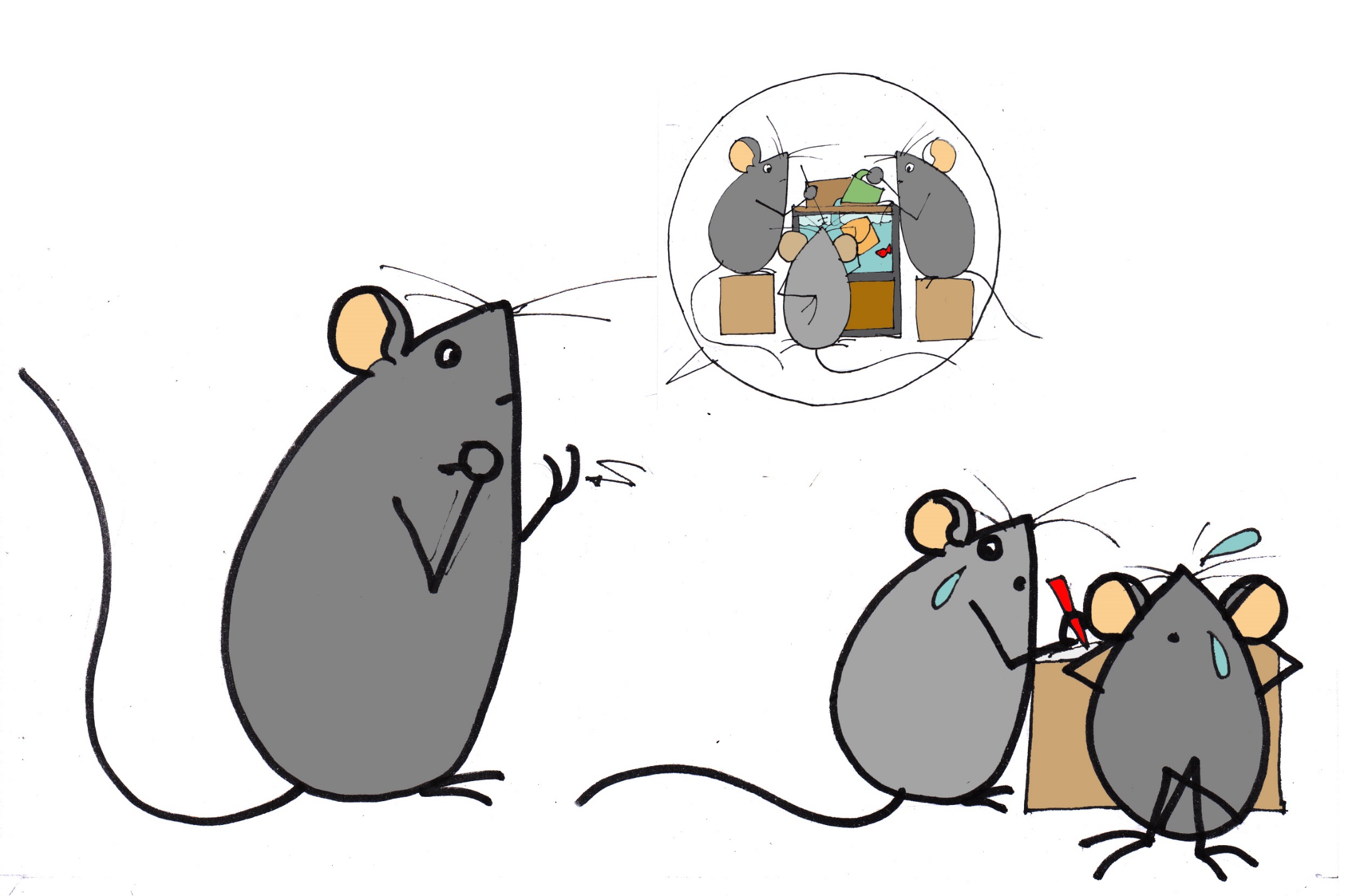 Mais logo a cousa foi arrefriando 
e ate para que o coidaran había que recordarllo.
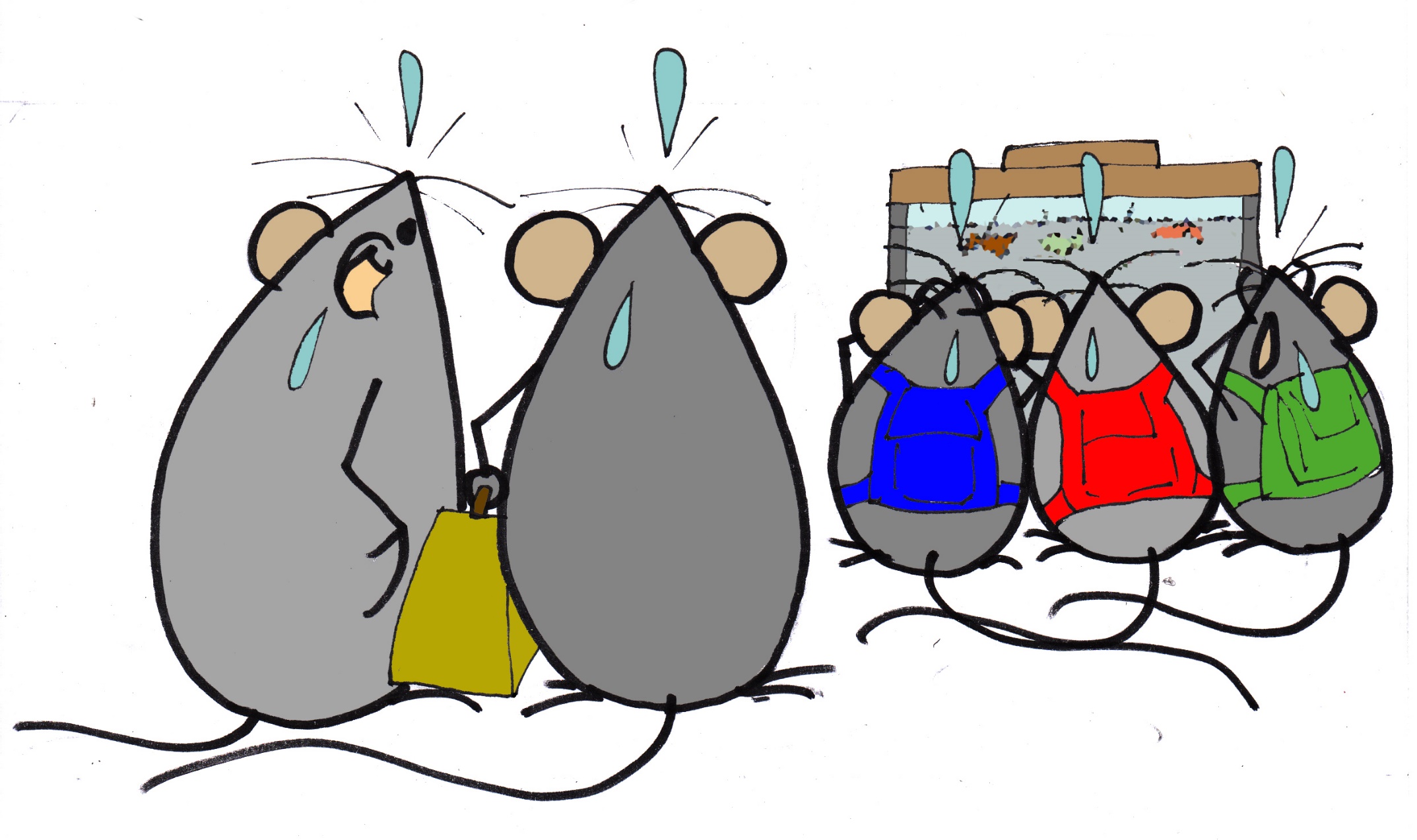 Nunha fin de semana que saíron de viaxe,
produciuse unha avaría... que rematou en desastre.
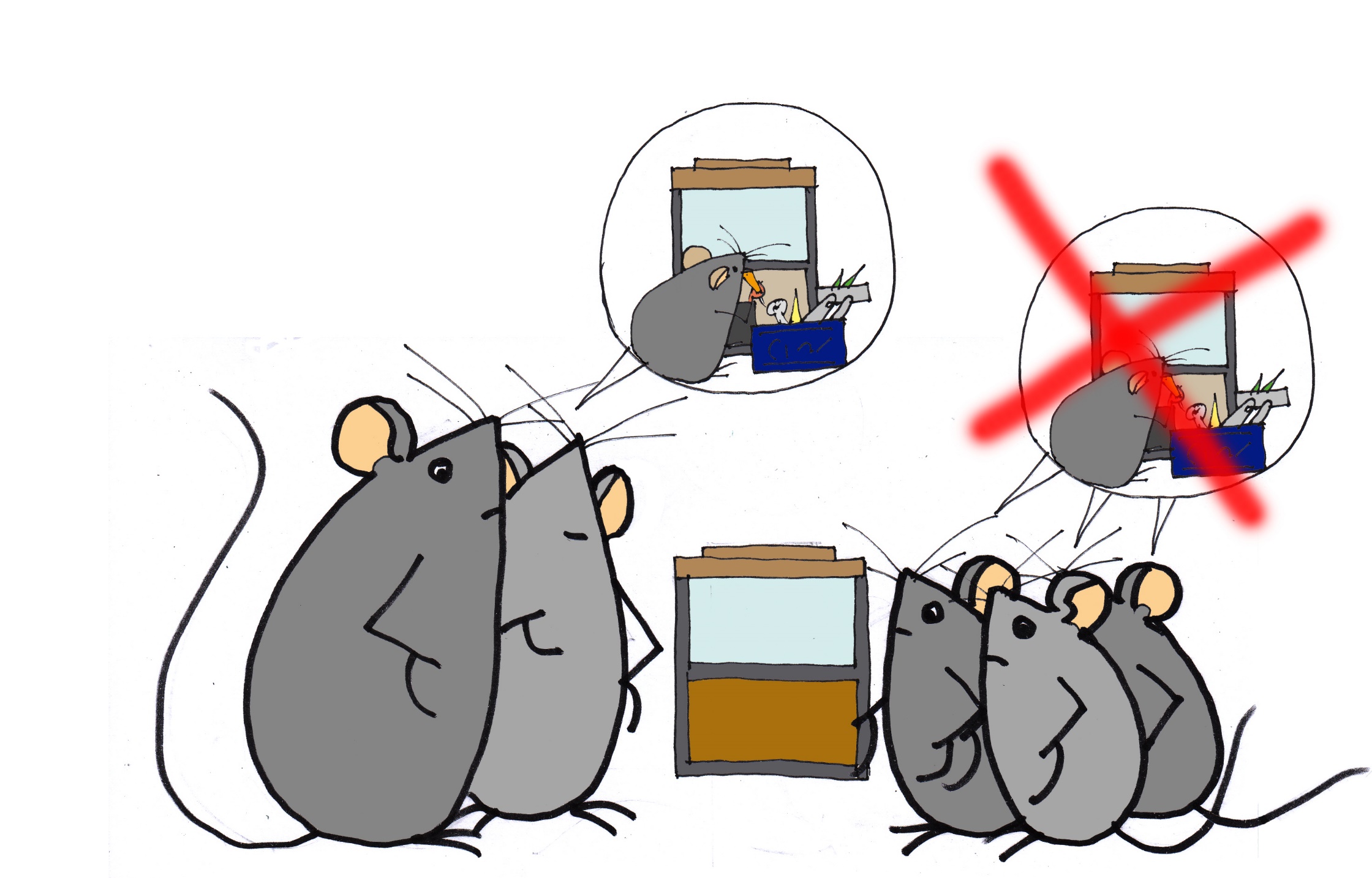 Co desgusto que apañaron ao ver como quedara aquelo
até lle pasaron as gañas de arranxar o aparello.
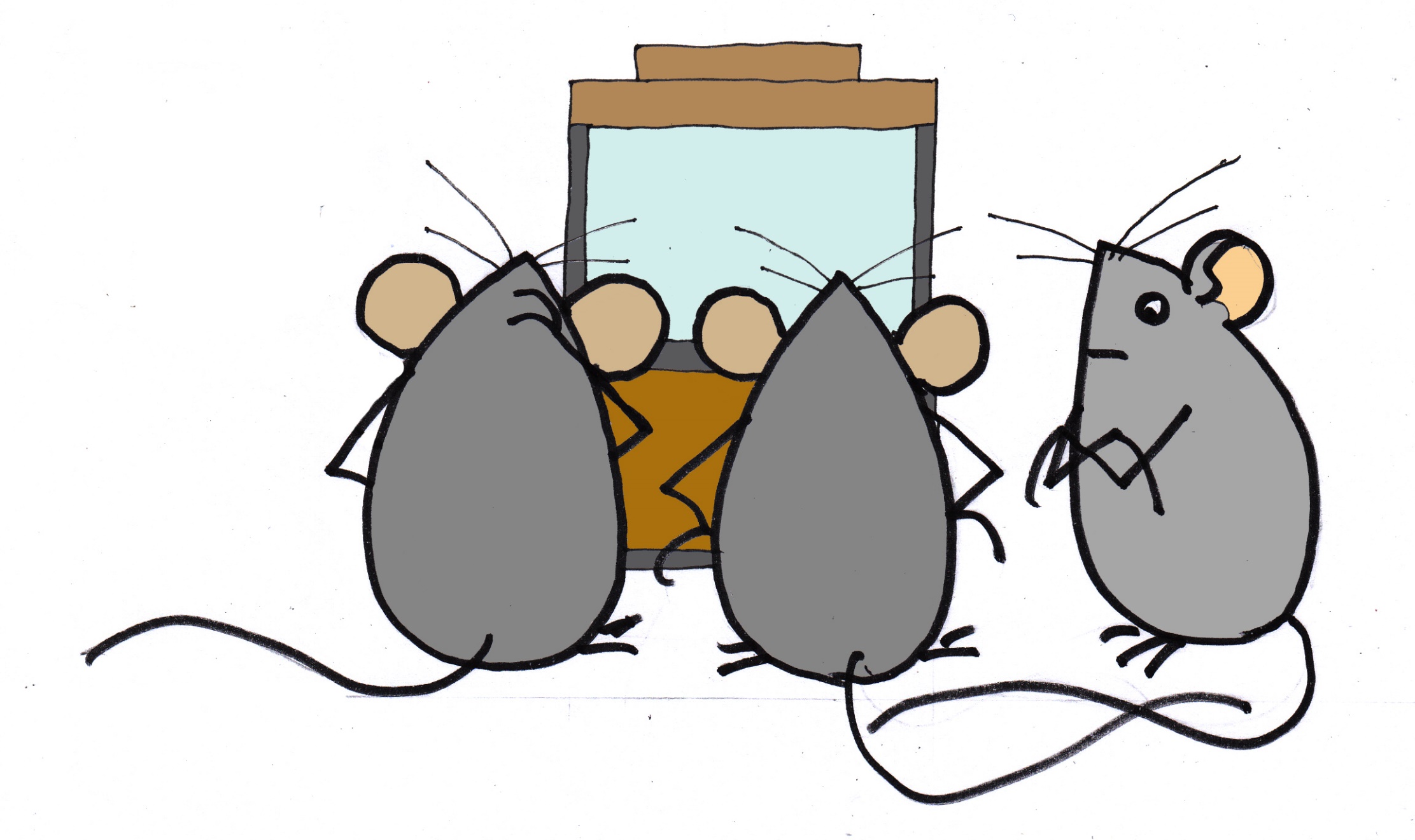 Non sabían que facer con aquel triste trebello. 
Non o ían arranxar nin querían velo baleiro.
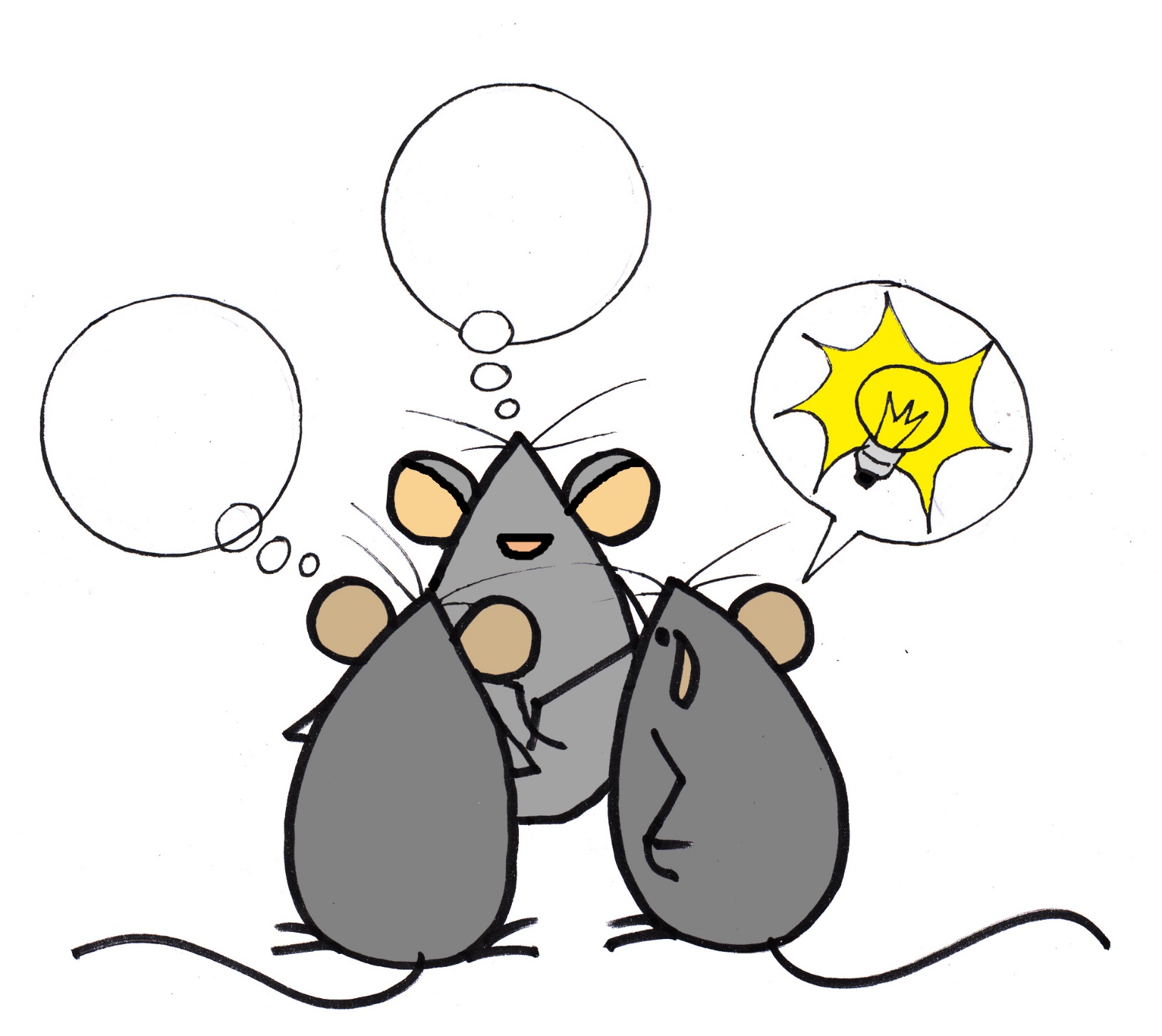 E postos a cavilar en como poñerlle remedio
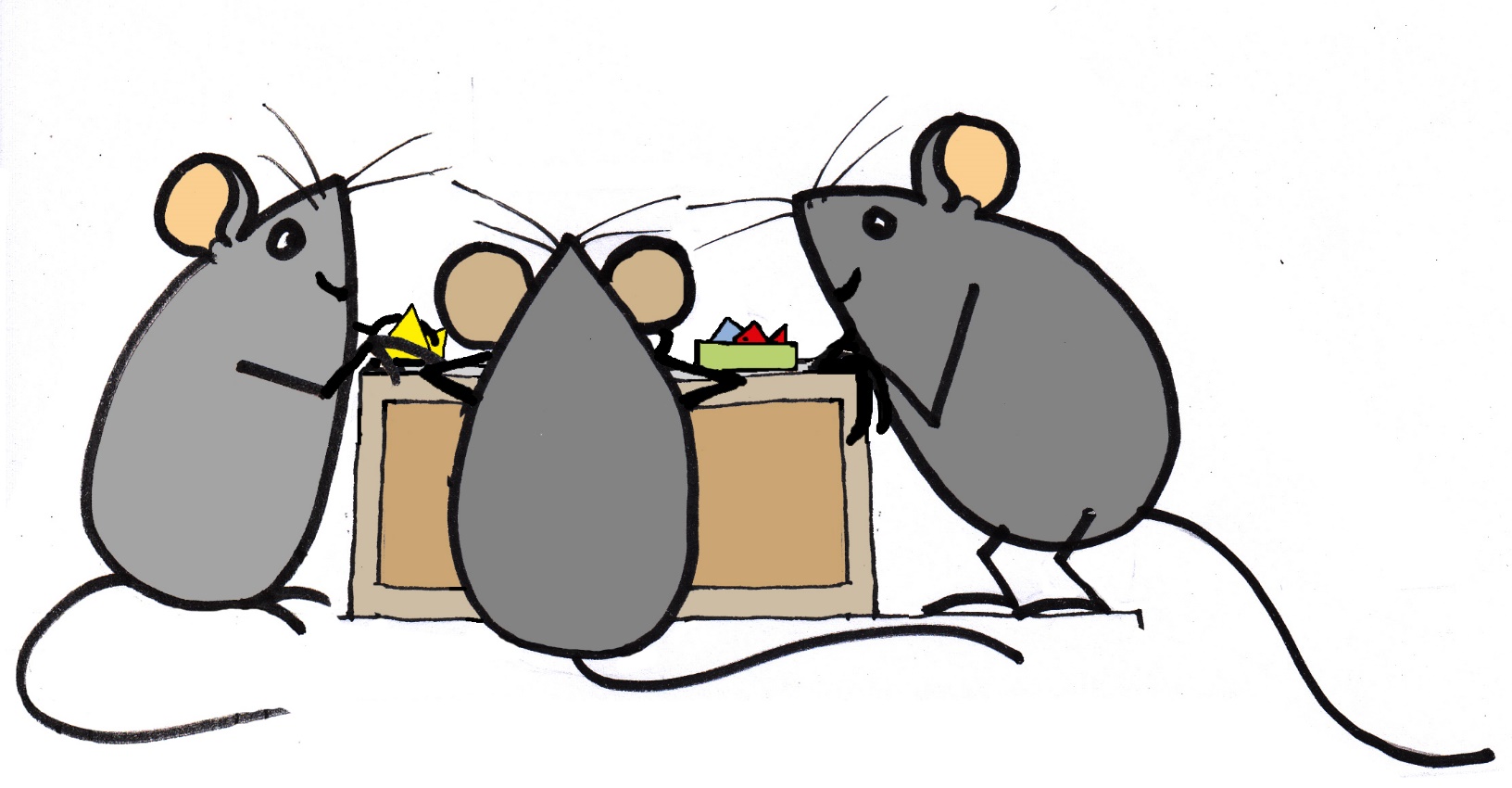 xuntaron a habilidade cun pouco do seu enxeño
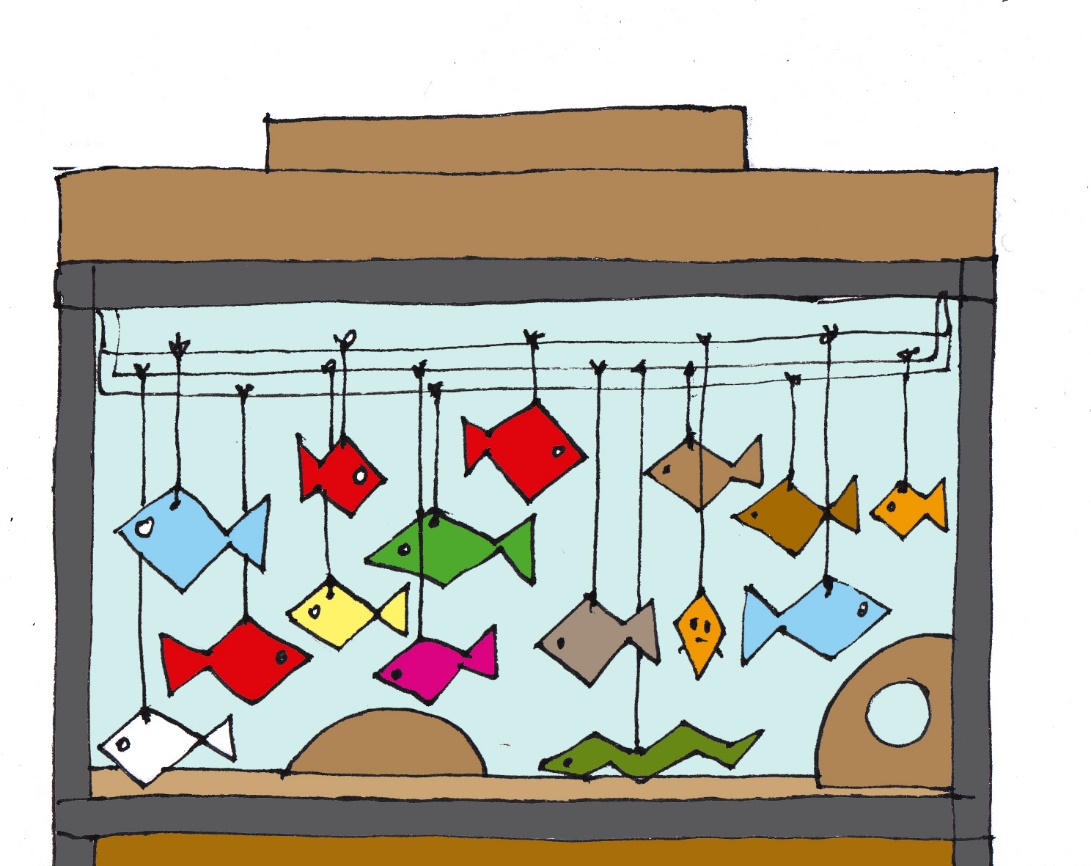 E desde hai uns días, colgados duns arames cuns anacos de cordel,
“nadan”, no ar, no acuario, peixiños de papel.
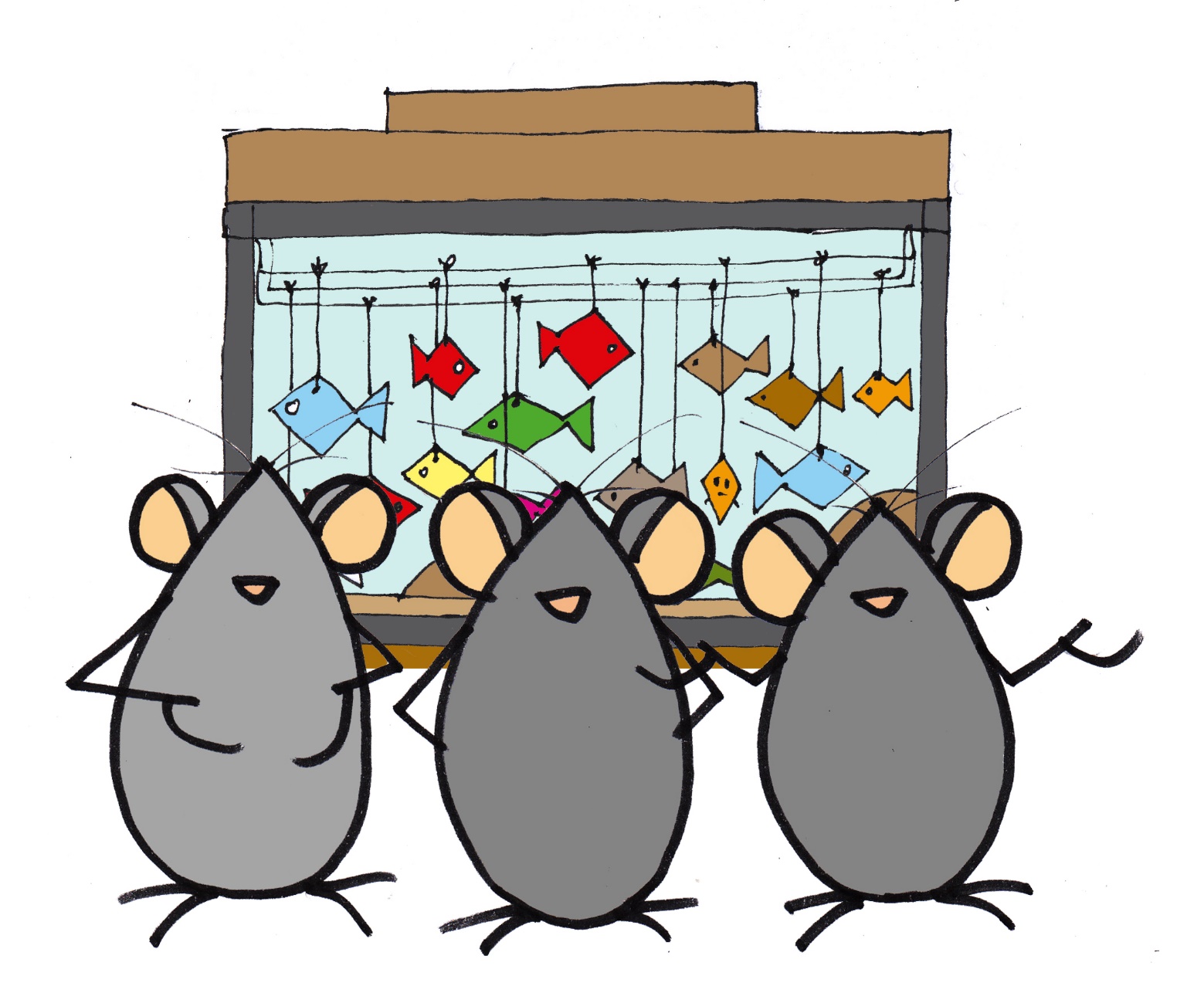 -Enchen o baleiro, locen bastante ben.
-Non sofren coas avarías... -E non hai que darlles de comer.
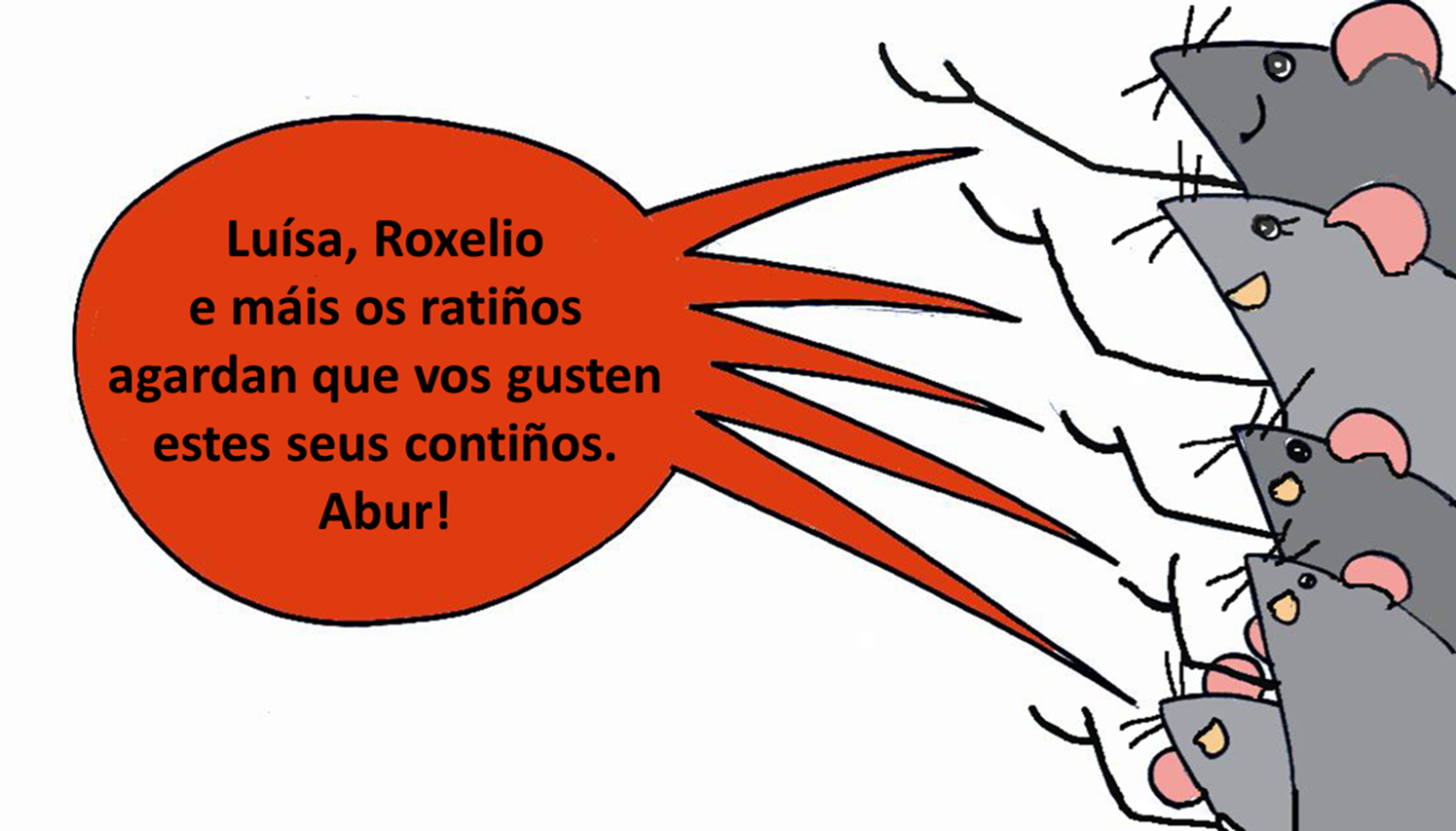